ПРОЕКТ УЧАСТНИКА КОНКУРСА НАУМЕНКО ГАЛИНЫ ВАЛЕРЬЕВНЫ :
«ЖЕНЩИНЫ ЗА ЗДОРОВОЕ ОБЩЕСТВО»
"ТЫ - не одинОК!"
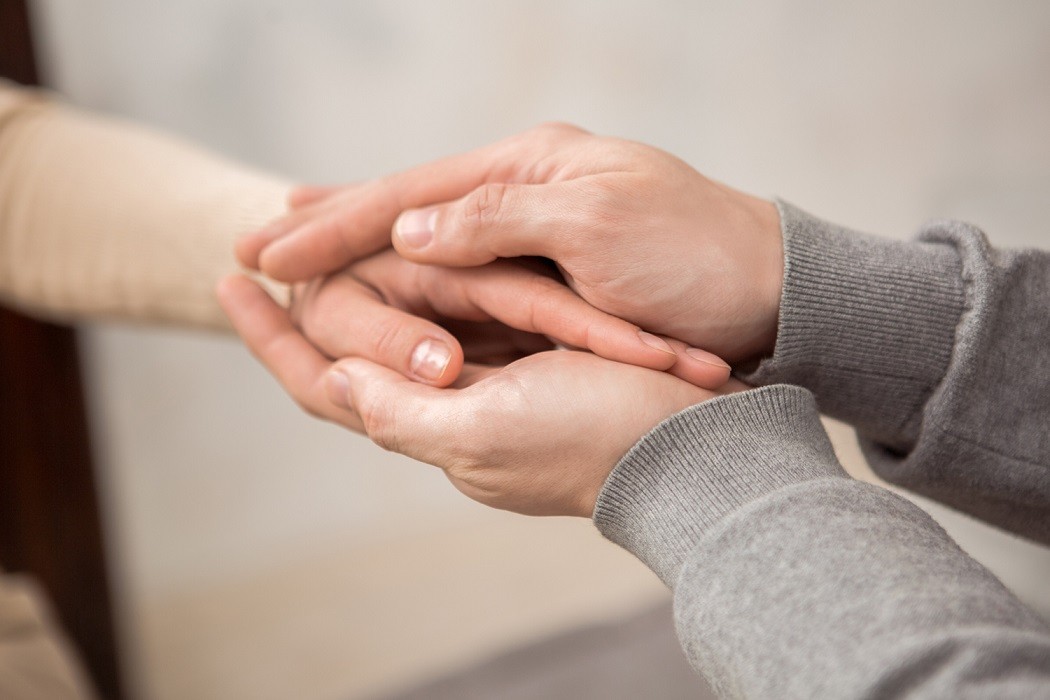 Луганск 2023
Цель проекта: качественное, а главное – БЕСПЛАТНОЕ, предоставление услуг по обеспечению доступной, профессиональной, своевременной, психологической помощи и поддержки лицам оказавшимся в трудной жизненной ситуации.
Целевая аудитория –Участники специальных военных операций, других локальных войн и вооружённых конфликтов. Военнослужащие, ополченцы, гражданские лица, члены их семей. Члены семей погибших защитников Отечества, проживающие на территории города Луганска и нуждающиеся в оказании психологической и консультационной помощи.
Главная особенность - предоставит возможность  лицам, оказавшимся в сложной жизненной ситуации, адаптироваться к жизни в современных условиях, обрести уверенность в своих силах, реализовать себя, преодолеть одиночество, социальную изоляцию, выйти из стресса и депрессии. 
Длительность проекта – долгосрочный.
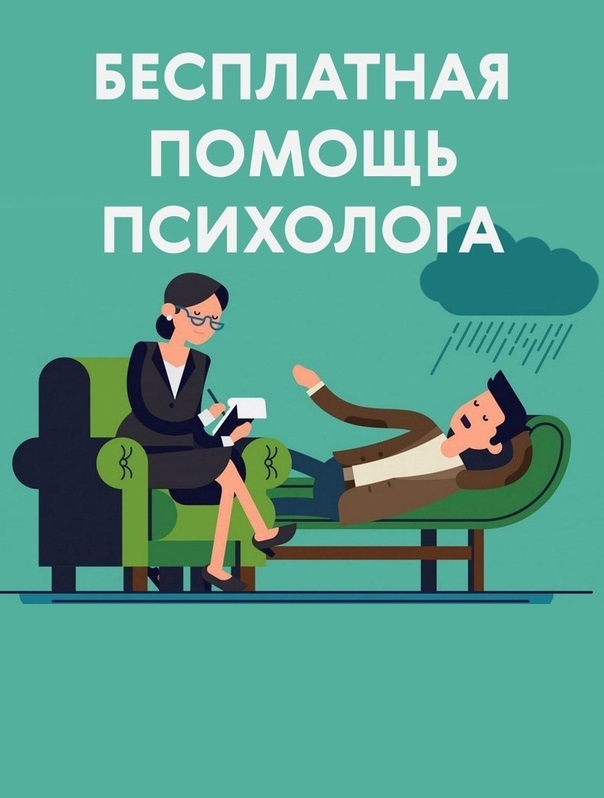 РЕАЛИЗАЦИЯ  МЕРОПРИЯТИЙ В РАМКАХ ПРОЕКТА:

Создадут новые установки в обществе на формирование и сбережение своего ментального здоровья.
Обеспечит комплексное сопровождение профессионалами людей с различными психологическими проблемами
Сформирует реестр лиц, нуждающихся , кроме оказания социальных услуг, в психологической помощи
Даст возможность персональной разработки независимых рекомендаций специалистов.
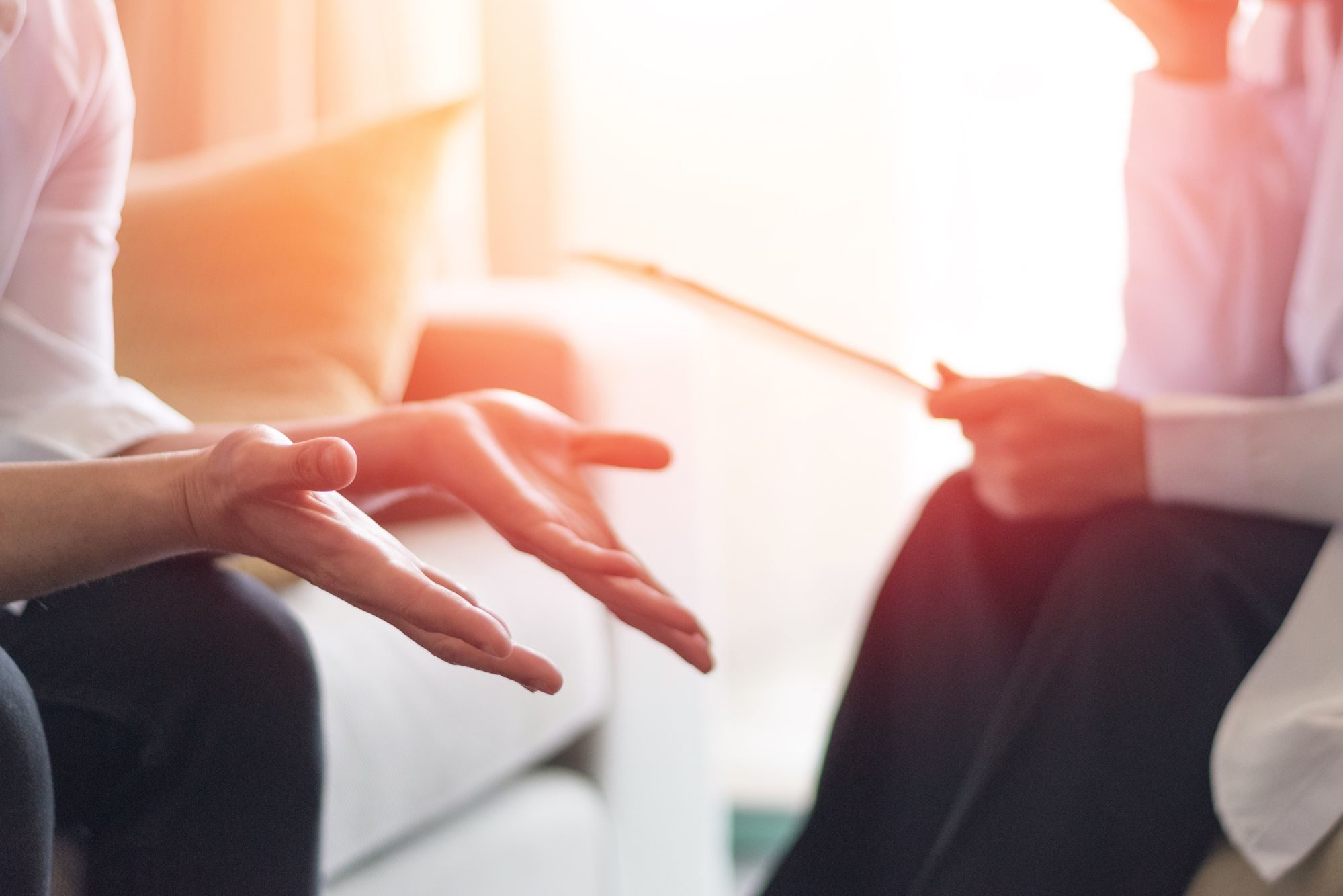 В РАМКАХ ПРОЕКТА ЗАПЛАНИРОВАНО:

Создание, организация, поддержка и обслуживание службы телефона-доверия для оказания бесплатной психологической помощи по телефону лицам, оказавшимся в трудной жизненной ситуации;

Оказание профессиональной, квалифицированной психологической помощи лицам, оказавшимся в трудной жизненной ситуации, 

Организация индивидуальных и групповых психологических консультаций по телефону, онлайн, и очно;

Создание, организация и поддержка волонтерской службы;

Реализация программ и проектов, направленных на привитие культуры обращения за профессиональной, психологической помощью и поддержкой лицам оказавшимся в трудной жизненной ситуации;

Создание, продвижение и организация работы интернет-ресурсов (сайты, порталы, социальные сети).
ОКАЗАНИЕ ПСИХОЛОГИЧЕСКОЙ ПОМОЩИ В РАМКАХ РЕАЛИЗАЦИИ ПРОЕКТА ПЕРВООЧЕРЕДНО БУДЕТ ОСУЩЕСТВЛЯТЬСЯ:
 Семьям участников специальной военной операции (далее - СВО), 
Семьям участников СВО, которые пережили потерю близкого человека, 
Семьям участников СВО, переживших  распад семьи из-за длительного отсутствия участника в СВО, 
Людям, испытывающих чувство страха перед активизацией боевых действий, 
Лицам, которые получили увечье либо инвалидность и не знают, как с этим жить дальше, 
Одиноким гражданам
Лицам, имеющим суицидальные наклонности,
Лицам, страдающих от посттравматического синдрома
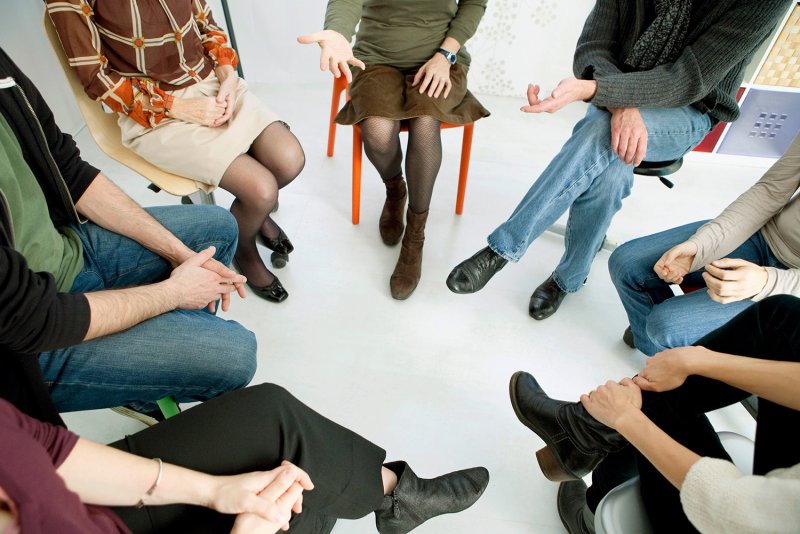 Комнаты психологической разгрузки и помощи на базе центра "ТЫ - не одинОК!"  - один из видов значимых социальных услуг, предоставляемых лицам , оказавшихся в сложной жизненной ситуации.
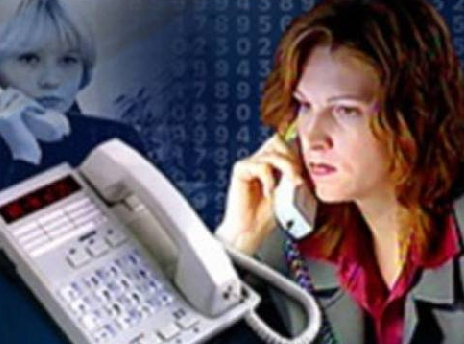 Это возможность анонимной психологической консультации
БЕСПЛАТНО
С
 ПРОФЕССИОНАЛОМ! 
Квалифицированная борьба  с психологическими жизненными трудностями!
ТЕЛЕФОННАЯ ПСИХОЛОГИЧЕСКАЯ КОНСУЛЬТАЦИЯ— 
один из видов социально значимых услуг. Предоставляет возможность анонимной телефонной беседы с квалифицированным консультантом.В ходе разговора абоненту может предоставляться информация и психологическая поддержка, а также абонент может передавать сведения консультанту. Телефон доверия часто используется для консультирования по сложным, противоречивым темам, обсуждение которых в личной беседе могло бы быть затруднительным: межличностные 
отношения, стигматизированные болезни, одиночество, депрессия, страх, злоупотребление алкоголем и т.д..
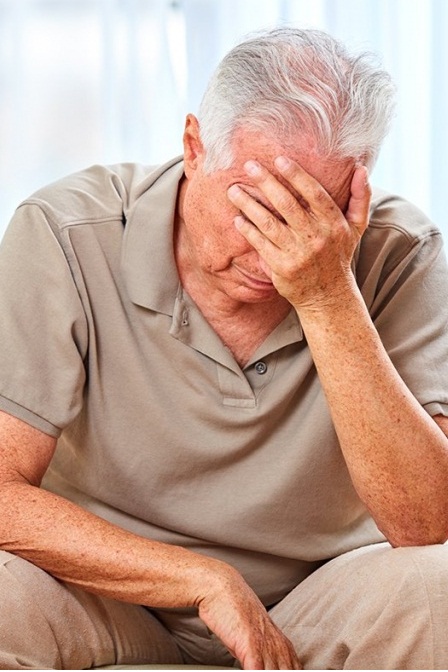 ПСИХОЛОГИЧЕСКОЕ КОНСУЛЬТИРОВАНИЕ — психологическая помощь, оказываемая психологом клиенту при различных жизненных трудностях, психологических кризисах. Метод предназначен для психически здоровых людей, которые в состоянии взять ответственность за свое решение и выбор.

ПСИХОЛОГИЧЕСКАЯ КОНСУЛЬТАЦИЯ — это не врачебная помощь. Психолог не имеет медицинского образования. Он специалист по работе с мышлением и поведением человека.
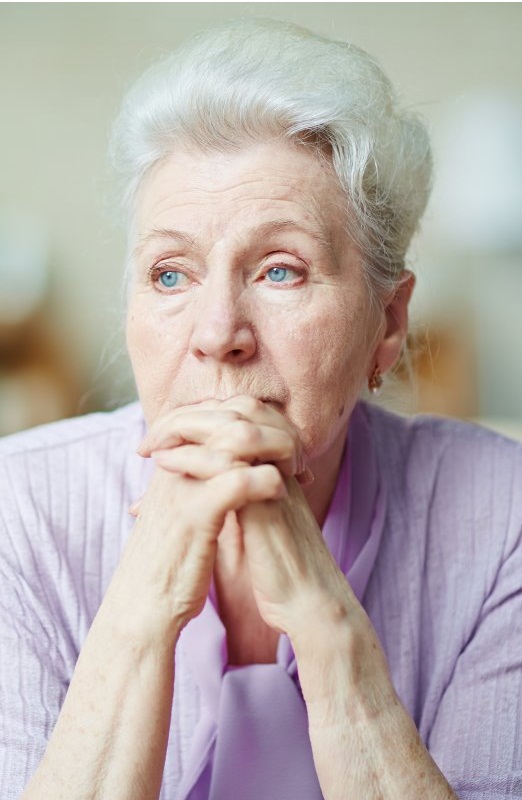 Главный принцип –
 НЕ НАВРЕДИ!
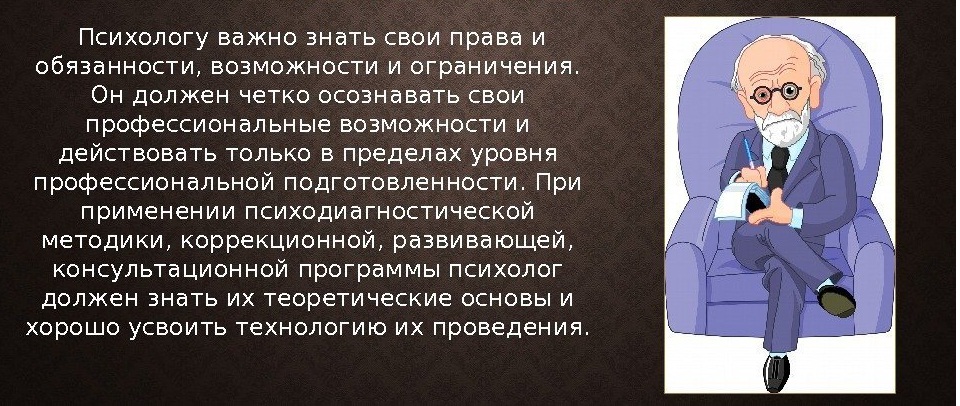 ЗАДАЧА ТАКИХ КОНСУЛЬТАЦИЙ — 
дать конкретные техники снижения стресса и тревоги и провести профилактику посттравматического стрессового расстройства.
ФОРМАТЫ ПОМОЩИ:

горячая линия помощи (позвонив на линию, абонент может получить консультацию опытного психолога, юриста, а также прояснить информационные вопросы) 
программа очных консультаций в Комнате психологической разгрузки и помощи на базе центра "ТЫ - не одинОК!" 
группа поддержки, созданная на базе центра
круглосуточные консультации он-лайн
консультации психологов
курсы повышения квалификации для психологов 
издание информационных материалов. 
групповая  трудовая реабилитация
ПЕРЕЧЕНЬ И ОРИЕНТИРОВОЧНАЯ  СТОИМОСТЬ  РЕАЛИЗАЦИИ ПРОЕКТА
РЕЗУЛЬТАТЫ РЕАЛИЗАЦИИ ПРОЕКТА:
Открытие на территории города Луганска Комнаты психологической разгрузки и помощи на базе центра "ТЫ - не одинОК!" на базе центра. 
Открытие бесплатной телефонной психологической консультации.
Открытие бесплатной психологической он-лайн консультации.
Создание групп трудовой реабилитации и получение возможности переобучения и трудоустройства.
Возможность вовлечения, нуждающегося в психологической помощи, в групповые занятия и тренинги.
Формирование психологической установки у лиц, требующих психологической помощи, об их востребованности, вовлечение их в активную общественную жизнь. 
Преодоление социальной изоляции.
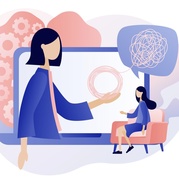 Профилактика одиночества.
Повышение качества  жизни.
Создание благоприятных условий для успешного вовлечения в активную  общественную жизнь
Укрепление психического и ментального здоровья
Организация консультационной и психологической работы, направленной на удовлетворение широкого спектра потребностей ментального здоровья.
Популяризация оказания возможности бесплатной психологической помощи.
Сохранение позитивного отношения к жизни, повышение ее качества, преодоление социальной изоляции, интеграция в общество, возможность общения.
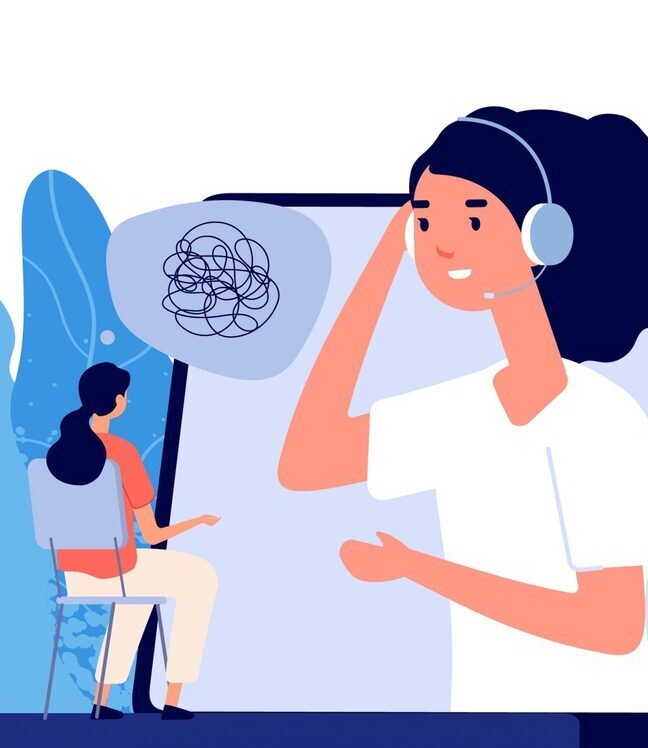 СПАСИБО
 ЗА 
ВНИМАНИЕ  !
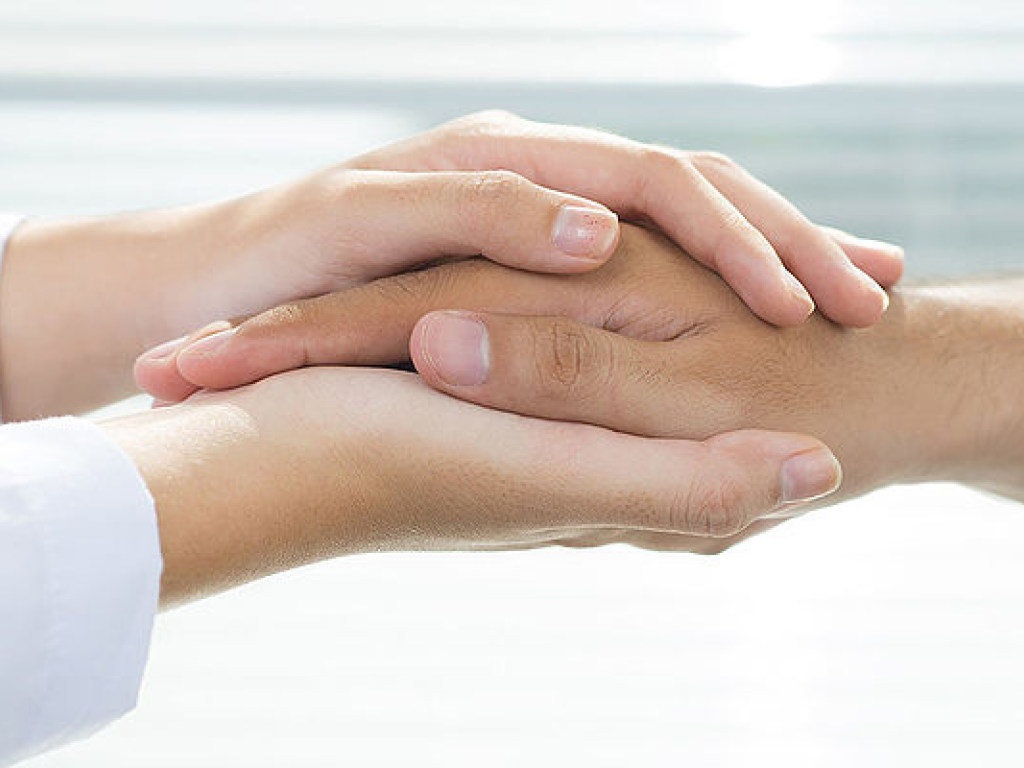 ПОГОВОРИ  С ЭКСПЕРТОМ, ЕСЛИ ПОПАЛ В БЕЗВЫХОДНУЮ СИТУАЦИЮ ИЛИ ЧУВСТВУЕШЬ СЕБЯ ПОДАВЛЕННЫМ!